Missouri Public Service CommissionFile No. EW-2017-0245 WorkshopJefferson City, MONovember 20, 2017
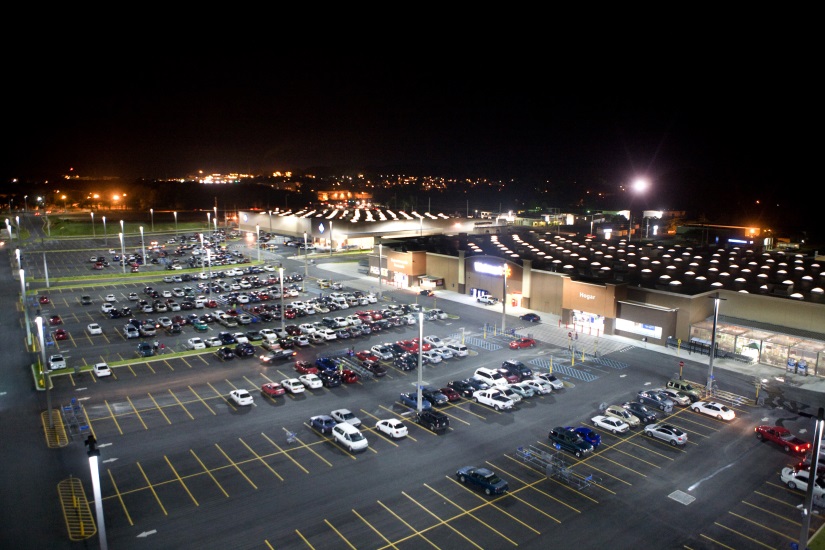 Steve W. Chriss
Director, Energy and Strategy Analysis
Walmart in the United States
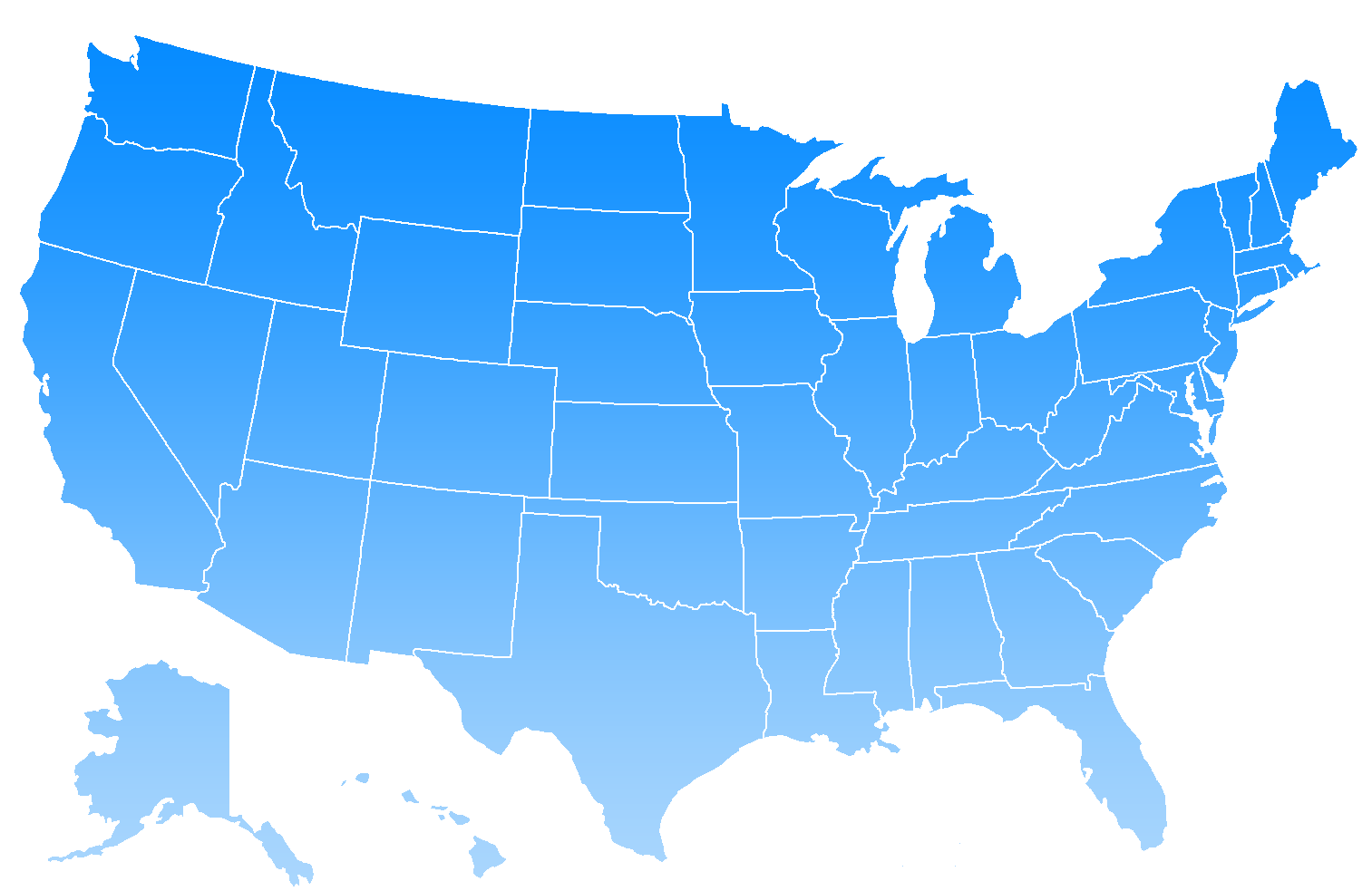 5,300 total retail units

Over 120 distribution centers and other facilities

Over 1.5 million U.S. associates
Walmart in Missouri
157 retail units

Four distribution centers and other facilities

Over 42,000 associates

In FYE 2017, spent $7.3 billion with MO suppliers, supporting over 59,000 jobs
Walmart’s 2025 Energy Commitments
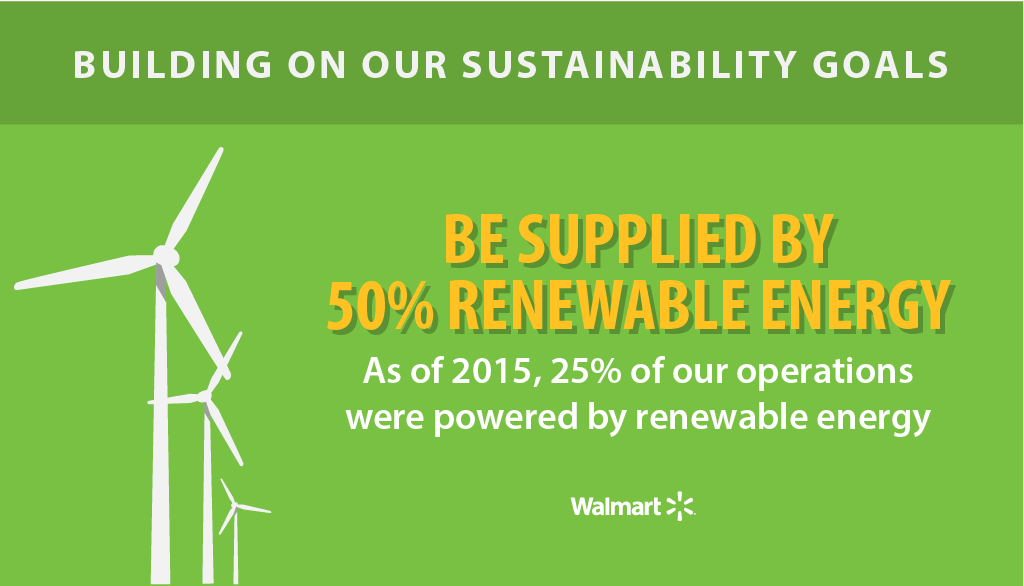 In 2005 we set an aspirational goal to be powered 100% by renewable energy

On November 4, 2016 we announced new sustainability goals for 2025 that build on our existing energy goals
Be supplied by 50% renewable energy
Use a combination of energy efficiency and renewable energy to reduce emissions in our operations by 18 percent
Target is science-based, which is the level of decarbonization needed to keep global temperature increase below 2°C compared to pre-industrial temperatures
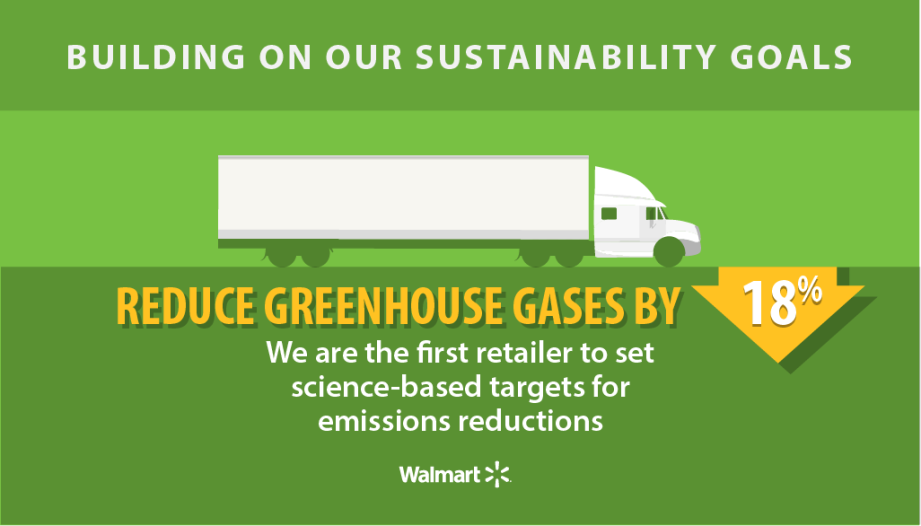 Walmart Renewable Energy in the U.S.: 18 States, Puerto Rico, and Counting
Over 360 installed solar projects

Large on-site wind

19 energy storage projects

Off-site energy contracts: competitive market and with utility partners
Walmart Demand Response Activity: 23 States and Over 1,500 Sites
Why Participate in Demand Response?
DR is a voluntary reduction of energy consumption during times of extreme system need to help the utility or RTO manage their electric system

The participating customer perspective: participation helps stabilize the grid and provides a financial benefit for services

The non-participating customer perspective: participation helps reduce energy and capacity costs through the dispatch of the lowest possible cost resources and results in lower bills

However: Our core business is running a retail business, so we have to be cognizant of the customer experience and are unlikely to participate in programs that can negatively impact our customers and associates
Program Characteristics That Influence Our Decision to Participate
Program payments justify level of internal activity to perform

Baseline calculation

Number of calls during a “season,” “month,” or “week”

Maximum duration of calls – greater ability to successfully perform for shorter duration calls

Call notification timing – 10 minutes is too short, prefer at least 1 hour

Prefer programs that protect customers from performance penalties
The Missouri Barrier?
Opt out customers need clarity from the Commission of the ability of those customers to participate in DR programs:
Demand-side program: “any program conducted by the utility to modify the net consumption of electricity on the retail customer’s side of the electric meter, including but not limited to energy efficiency measures, rate management, demand response, and interruptible or curtailable load” 393.1075.2(3)
“[c]ustomers electing not to participate in an electric corporation’s demand-side programs under this section shall still be allowed to participate in interruptible or curtailable rate schedules or tariffs offered by the electric corporation” 393.1075.10
Thank you!

stephen.chriss@walmart.com